看護師国家試験の合格率の推移 Transition of ratio of successful applicants and acceptance line of nurse nation examination
Last Update 
2024.3.26
（%）
（%）
石田まさひろ政策研究会
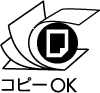 1101@masahiro-ishida.net
DATA：厚生労働省の発表資料より
[Speaker Notes: 2011.3.9	First  Edition
2013.10.29	合格ラインの記載は中断　→　2014.8.27再開
2014.8.27	103回追加、95回からの新卒の合格率追加
2015.3.26	104回追
2016.4.13	105回追加
2017.3.28	106回追加
2018.4.2	107回追加
2019.3.25	108回追加
2020.3.21	79-82回・109回追加
2021.3.26	110回追加
2022.3.28	111回追加
2023.3.27	112回追加
2024.3.26	113回追加]